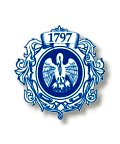 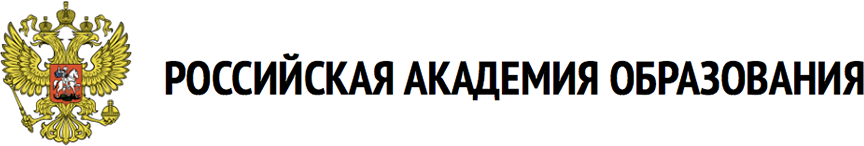 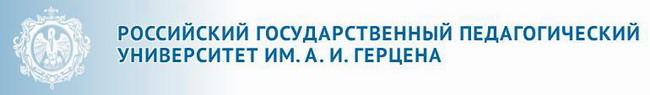 Современные вызовы образованию
Владимир Валентинович Лаптев
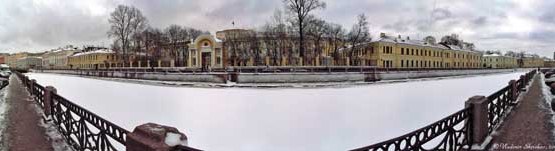 Научный семинар Северо-Западного регионального научного центра РАО 18.02.2019
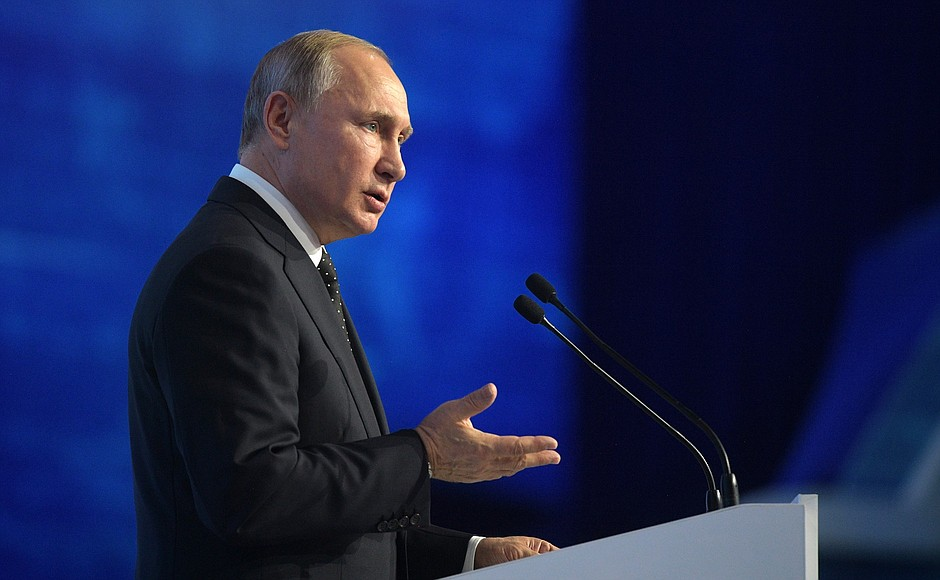 «Мир в целом находится в состоянии трансформации, очень мощной, динамично развивающейся трансформации, и если мы вовремя не сориентируемся, если мы вовремя не поймём, что нам нужно делать и как, отстать можем навсегда».
Выступление на пленарном заседании XVIII съезда Всероссийской политической партии «Единая Россия»
8 декабря 2018 года
Научный семинар Северо-Западного регионального научного центра РАО, 18.02.2019
2
Предыстория
«Информационная эпоха, которую принесли с собой компьютерная технология и средства коммуникаций, не просто окажет большое социально-экономическое воздействие на современное индустриальное общество; она повлечет за собой общественные перемены такого масштаба, которые вызовут трансформацию современной системы в полностью новый тип человеческого общества, то есть в информационное общество»
Ёнэдзи Масуда, 
основатель и президент Института информационного общества, 
Япония, 1966 г.
Научный семинар Северо-Западного регионального научного центра РАО, 18.02.2019
3
Экономисты о признаках информационного общества
Постиндустриальное (информационное ) общество
Индустриальное общество
Развитое машинное производство
Применение достижений научно-технологического прогресса во всех сферах деятельности 
Конкуренция во всех видах деятельности
Преобладает инновационный сектор экономики с высокопроизводительной промышленностью 
Развивается индустрия знаний
Конкуренция во всех видах деятельности
Научный семинар Северо-Западного регионального научного центра РАО, 18.02.2019
4
Футурологи о сути информационного общества
КАПИТАЛ
ИНФОРМАЦИЯ
ТРУД
ЗНАНИЕ
Научный семинар Северо-Западного регионального научного центра РАО, 18.02.2019
5
Контексты информационного общества
Научный семинар Северо-Западного регионального научного центра РАО, 18.02.2019
6
Глобальное информационное общество формируется локально и в разных странах этот процесс идет с различной интенсивностью, особенностями, движение к информационному обществу – это общая тенденция
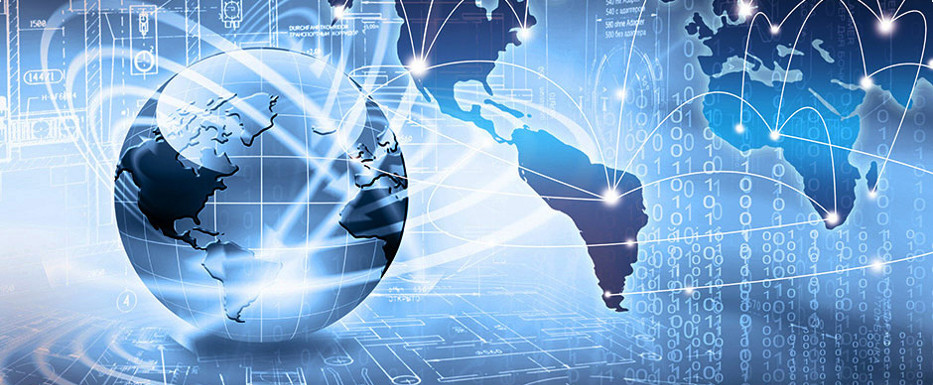 Научный семинар Северо-Западного регионального научного центра РАО, 18.02.2019
7
Становление информационного общества в России ХХ века
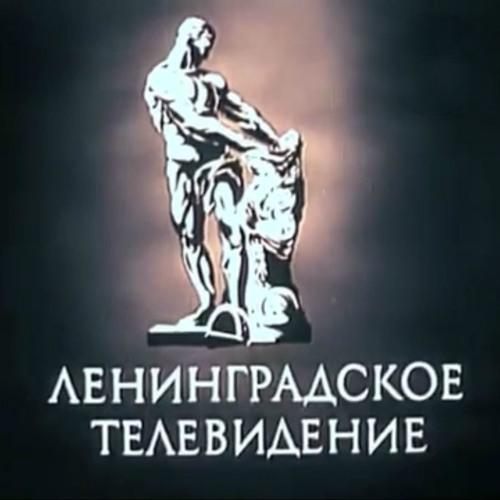 Научный семинар Северо-Западного регионального научного центра РАО, 18.02.2019
8
Становление информационного общества в России ХХI века
9
Целью настоящей Стратегии является создание условий для формирования в Российской Федерации общества знаний.
Для формирования информационного пространства знаний необходимо: 
реализовать просветительские проекты, направленные на обеспечение доступа к знаниям, достижениям современной науки и культуры; 
усовершенствовать механизмы обмена знаниями;
обеспечить совершенствование дополнительного образования для привлечения детей к занятиям научными изысканиями и творчеством, развития их способности решать нестандартные задачи;
использовать и развивать различные образовательные технологии, в том числе дистанционные, электронное обучение, при реализации образовательных программ;
и др.
Стратегия развития информационного общества в Российской Федерации на 2017 - 2030 годы (важные извлечения для образования)
Научный семинар Северо-Западного регионального научного центра РАО, 18.02.2019
10
Особенности образования в информационном обществе
Расширение уникальных возможностей доступа к информации (мгновенно, на любом носителе, любым человеком) 
Развитие интерактивного характера взаимодействия с информацией 
Разнообразие форматов представления информации (текст, звук, видео)
Открытость информационного пространства для разнообразных контактов и презентаций
Учитель и ученик находятся в разных информационных потоках

Ученики активно используют возможность интерактива в социальных сетях 
Разнообразие форматов информации позволяют усилить наглядность в образовательном процессе  
Любая информация может быть моментально выложена в открытый доступ и бесконечно копироваться
Научный семинар Северо-Западного регионального научного центра РАО, 18.02.2019
11
Вызовы информационного общества образованию
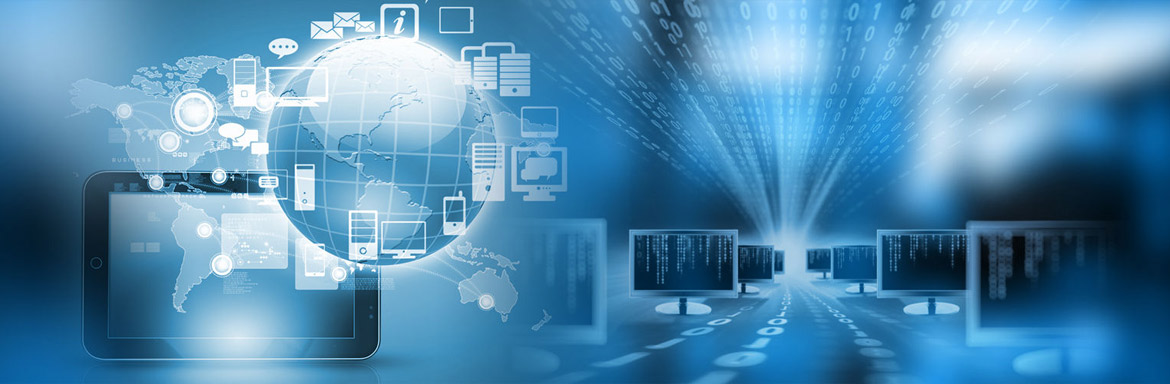 Научный семинар Северо-Западного регионального научного центра РАО, 18.02.2019
12
Вызов 1: необходимость построения образовательного процесса в технологически насыщенной среде
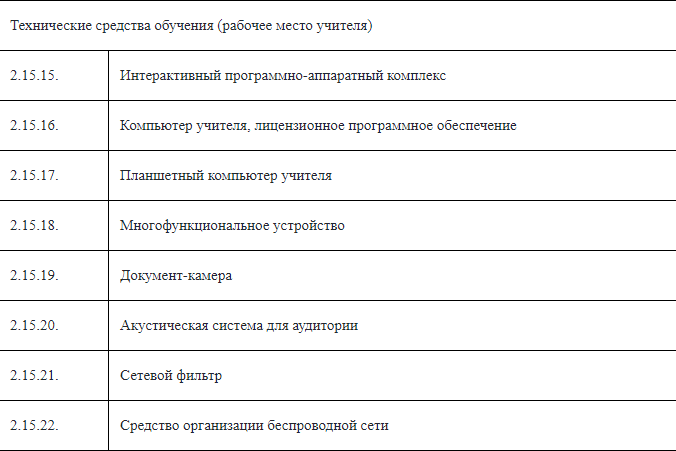 Приказ Министерства образования и науки РФ от 30 марта 2016 г. N 336 "Об утверждении перечня средств обучения и воспитания, необходимых для реализации образовательных программ начального общего, основного общего и среднего общего образования…» Доступ: http://ivo.garant.ru/#/document/71374142/paragraph/13:0
Научный семинар Северо-Западного регионального научного центра РАО, 18.02.2019
13
Вызов 2: необходимость отбора, построения и передачи содержания образования в открытом информационном обществе, где каждый субъект образовательного процесса имеет одинаковые возможности для доступа к любой информации
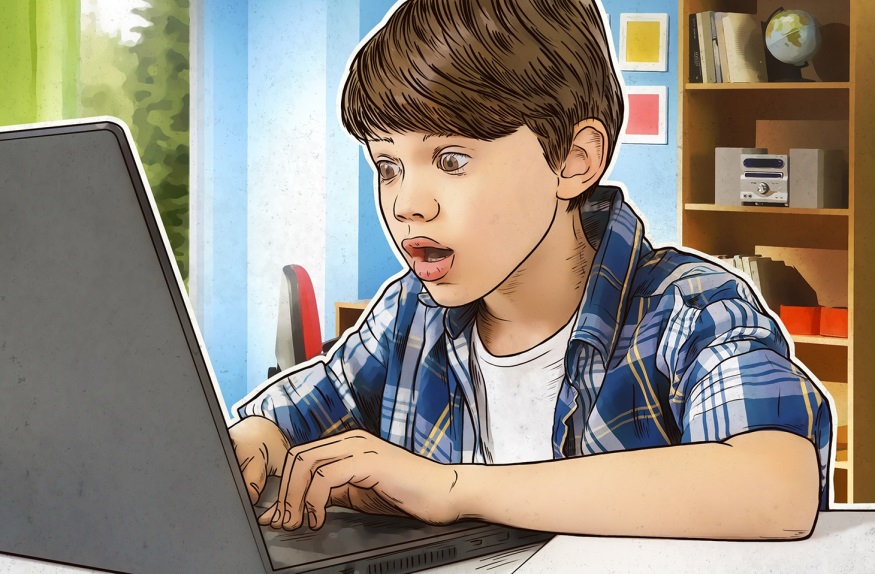 Запросы школьников в поисковых системах (исследование «Лаборатории Касперского»):  
17,25% - видеоконтент (мультфильмы, видеоблоги и трансляции компьютерных игр) 
13,59% - перевод текста 
9,88% - онлайн-общение и обмен фотографиями
9,09% - компьютерные игры 
8,59% - «взрослый контент» 
4,86% - учеба (готовые домашние задания, решения для ОГЭ и ЕГЭ, электронный дневник)
Источник: Детки в «сетке», 01.06.2018. Доступ: https://securelist.ru/kids-report-2018/90138/
Научный семинар Северо-Западного регионального научного центра РАО, 18.02.2019
14
Вызов 3: запрос на компетенции человека, обусловленные изменениями рынка труда
Ожидания работодателей
личностные характеристики: умение работать в команде и сотрудничать, мораль и социальная ответственность, лидерство.
познавательные компетенции:  умение решать проблемы, возникающие на рабочем месте; умение рассматривать несколько альтернатив при принятии решений; умение определять текущие и перспективные потребности в процессе работы; умение оценивать эффективность результата рабочего процесса; умение прогнозировать события; умение организовать работу.
Источник: Подольский О.А., Погожина В.А. Ключевые компетенции выпускников и молодых специалистов при приеме на работу// Научное обозрение: гуманитарные исследования. 2016. № 1. С. 96-103.
15
Задача для исследователей
Научный семинар Северо-Западного регионального научного центра РАО, 18.02.2019
16
Благодарю за внимание
Научный семинар Северо-Западного регионального научного центра РАО, 18.02.2019
17